ERKKI LÄHDE
METSÄ VAI PUUPELTO
1
METSÄTALOUTTA ON
METSÄN YLEISNÄKYMÄ-MAISEMA
PUUN LAATU
  PUUN TUOTOS--PUUN ARVO-PUUVARAT
KASVATUS- JA HAKKUUTAVAT
KANNATTAVUUS
METSÄN OMIEN LAJIEN MONIMUOTOISUUS
YMPÄRISTÖN TILA
MONIKÄYTTÖ (EKOSYSTEEMIPALVELUT)
HIILEN SIDONTA
2
JATKUVA ja JAKSOLLINEN KASVATUS
VASTAKKAISET MENETELMÄT:

MOLEMPIA VOIDAAN KÄYTTÄÄ KAIKISSA METSIKÖISSÄ
JATKUVAN MALLI OTETTU LUONNOSTA, JOKA ON KOKEILLUT JA TESTANNUT SITÄ SATOJA, JOPA TUHANSIA VUOSIA. MALLI ON VALMIS.

JAKSOLLISEN MALLI OTETTU KAURAPELLOLTA JA PORKKANAMAALTA EI TESTATTU = PUUPELTO
3
JAKSOLLISET PUUPELLOT
ETELÄ-SUOMESSA VANHIMMAT KOKEILUT 
LÄHES YHDEN KASVATUSKIERRON IKÄISIÄ, 
POHJOIS-SUOMESSA VASTA PUOLEN KIERTOAJAN IKÄISIÄ
TOISESTA KASVATUSKIERROSTA EI JUURI MITÄÄN TIETOA – YLEINEN TIETO, ETTÄ MONOKULTTUURIN TOISESSA KASVATUSKIERROSSA TUOTOS PUTOAA KOLMANNEKSEN
4
JATKUVA KASVATUS     hakkuun jälkeen (Pukkala)
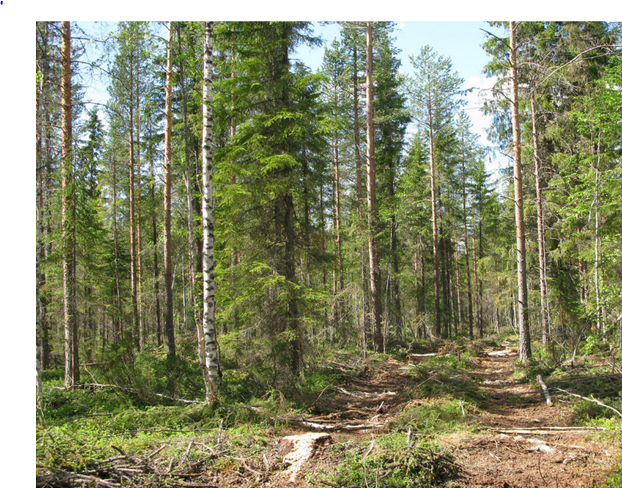 5
JAKSOLLINEN KASVATUS               Metsälehti
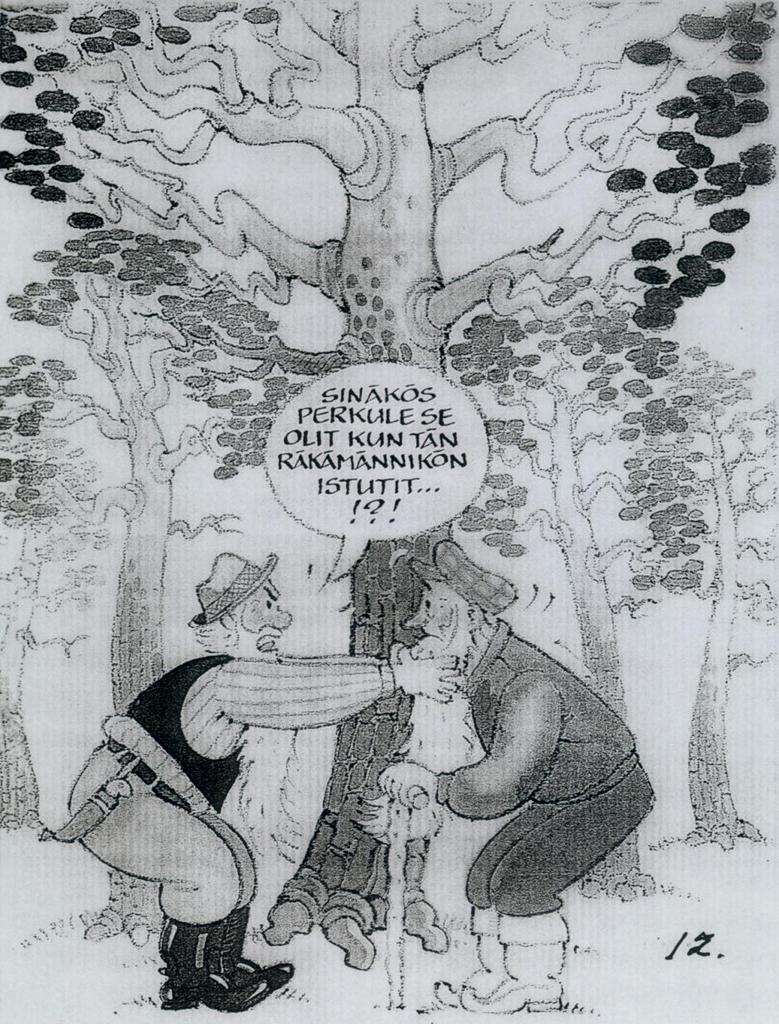 6
KASVU JA LAATU
Puupeltokasvatuksessa tavoitellaan NOPEAA alkukehitystä (paksuja lustoja ja oksia)

Laatupuun kasvatuksessa (jatkuva kasvatus) tavoitellaan HIDASTA alkukehitystä (max1 mm lustoja)

1950-luvulta lähtien uskottiin ja opetettiin kaikilla opetuksen tasoilla, että Suomessa vain männyn sellulla tulisi olemaan kaupallista tulevaisuutta. Mentiin ”Päin mäntyä”. Jäljet nähtävissä.
7
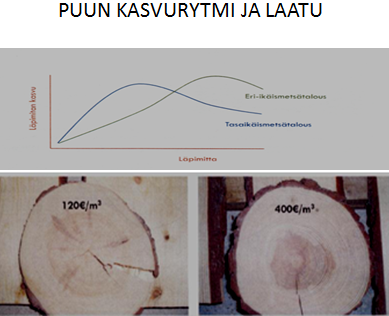 8
KASVU ja TUOTOS
9
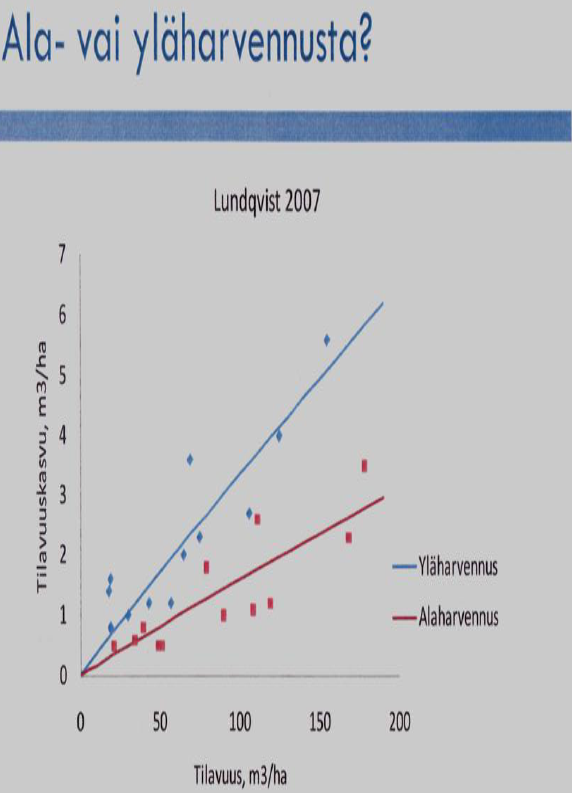 10
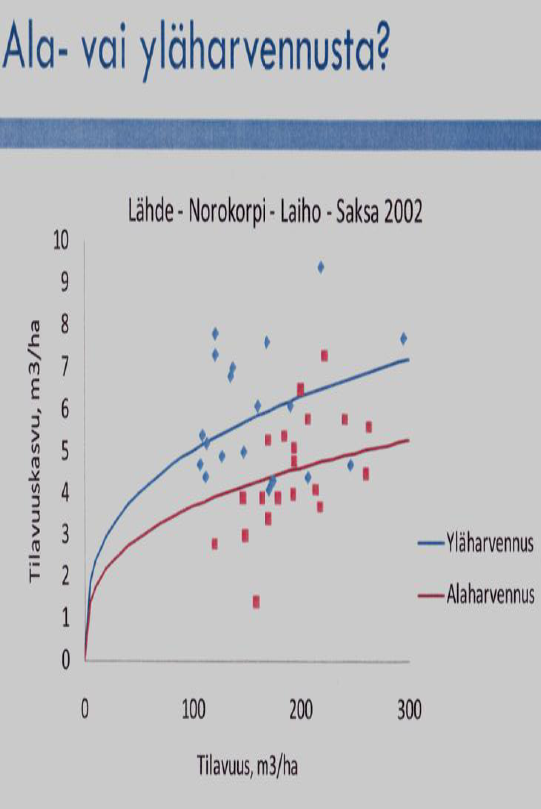 11
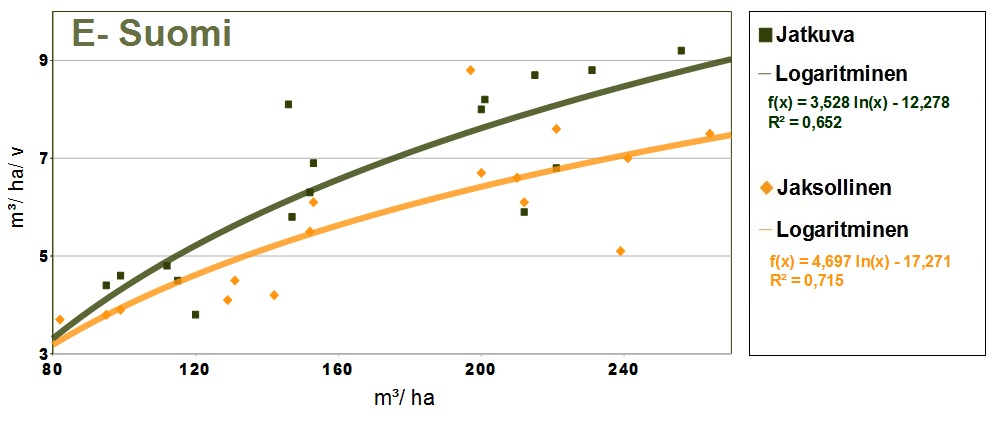 ARVOKASVUKYNNYKSIÄ
Taimi—Energiapuuksi
         --Kuitupuuksi
Kuitupuu—Pikkutukiksi
Pikkutukki– 1 tukin puuksi
                 --2 tukin puuksi
                  --3 tai 4 tukin puuksi
Tukkipuu—Erikoispuuksi
                --Pylväspuuksi
                --Soitinpuuksi
                --Keloksi
13
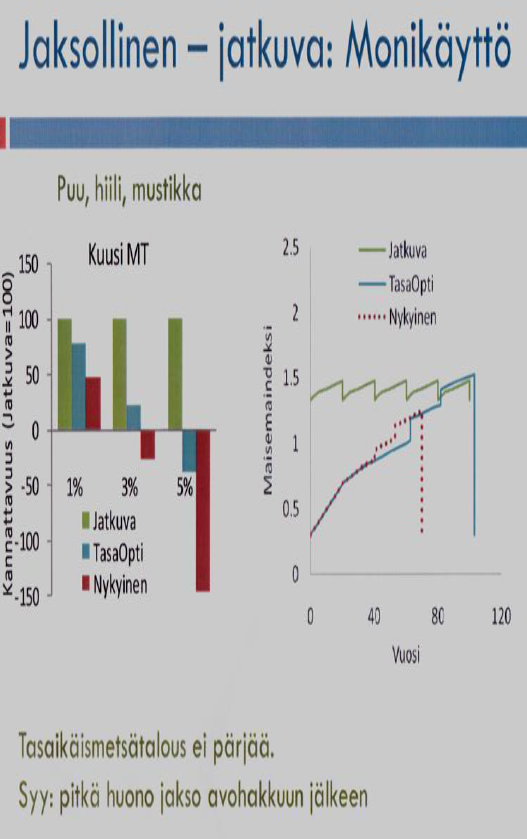 14
LASKETTU ALKUHETKEEN, korko   3%, kiertoaika 75 v.
Jaksollisessa kasvatuksessa kertyvät tulot eivät kata menoja. Tulos on nykyhetkeen laskettuna yli 400 euroa/ha tappiollinen. 
Verovarojen tukiaisillako korvataan tappio? 
   Jatkuvan kasvatuksen nykyarvo on yli 6000 euroa plussaa.
15
PUUN KASVATUS ja KÄYTTÖ,              MILJ. M3/VUOSI
NYKY-    PELKKÄ-    TALOUS/
         KÄYTTÖ   SELLU       YMPÄRISTÖ
KUITU    45          75              --
TUKKI    30          --               75
SELLU          mukana latvat ja sahausjäte
YHT.       63          75              45
KANTORAHA, MILJ. EUROA/VUOSI
            2500      1125          4100
Kuitu 15, Avoh-tukki 60, Jk-tukki 55 e/m3
16
TALOUS- JA TALOUS-YMP.MALLIT
Vientitulot kasvavat
Metsänomistajien kantorahatulot nousevat
Puun laatu paranee
Avohakkuut loppuvat, sillä tehdään vain jatkuvan kasvatuksen hakkuita eli yläharvennuksia
Metsien monimuotoisuus paranee
Monikäyttö kohenee
Hiilitase paranee
Kulut vähenevät ja tuotot kasvavat eli talous kohentuu
Maaseudun elinvoima ja asuttuna pitäminen paranevat
Vesien ja muun ympäristön tila paranee
17
TRI VAARAN LASKELMA VMI-TIETOJEN PERUSTEELLA
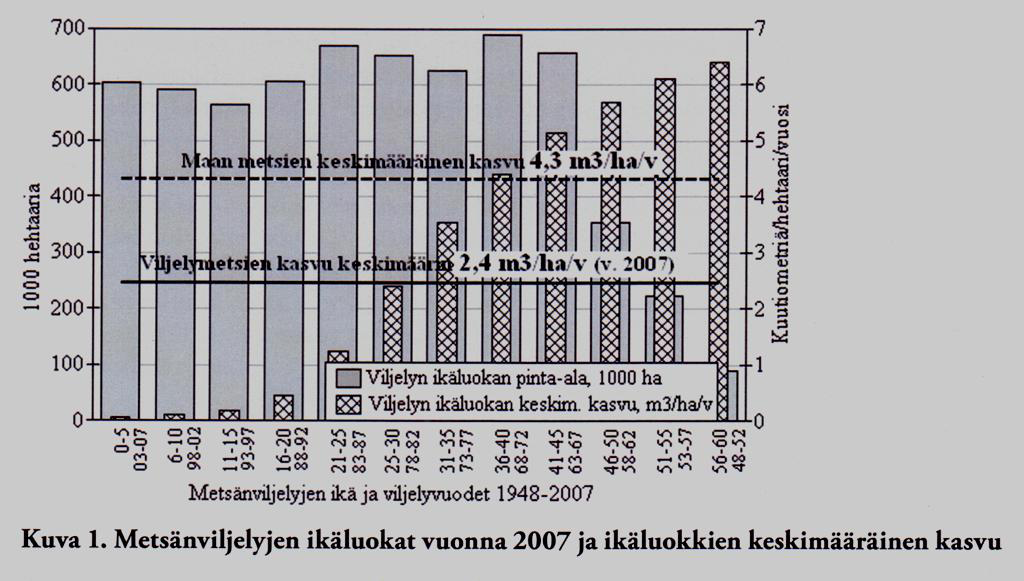 18
Puuston kasvu ja ympäristön muutos 1951-2015
Potentiaalinen lisäys, v.1951, kasvu 55 milj.
Mittaus ja laskenta        5 milj m3    0,2 m3/v
Ojitus                            5                 0,2
N-saasta ja lann.          30                1,3
Hiilidioksidilann.           30               1,3
Lämpötilan nousu         45               1,9
       Yht.                            115             4,9
Potent.lisäys ja perusp.      170             7,3
Toteutunut                     110             4,7
Toteutumatta                  60               2,6
19
MÄNNYN NEULASVUOSIKERRAT
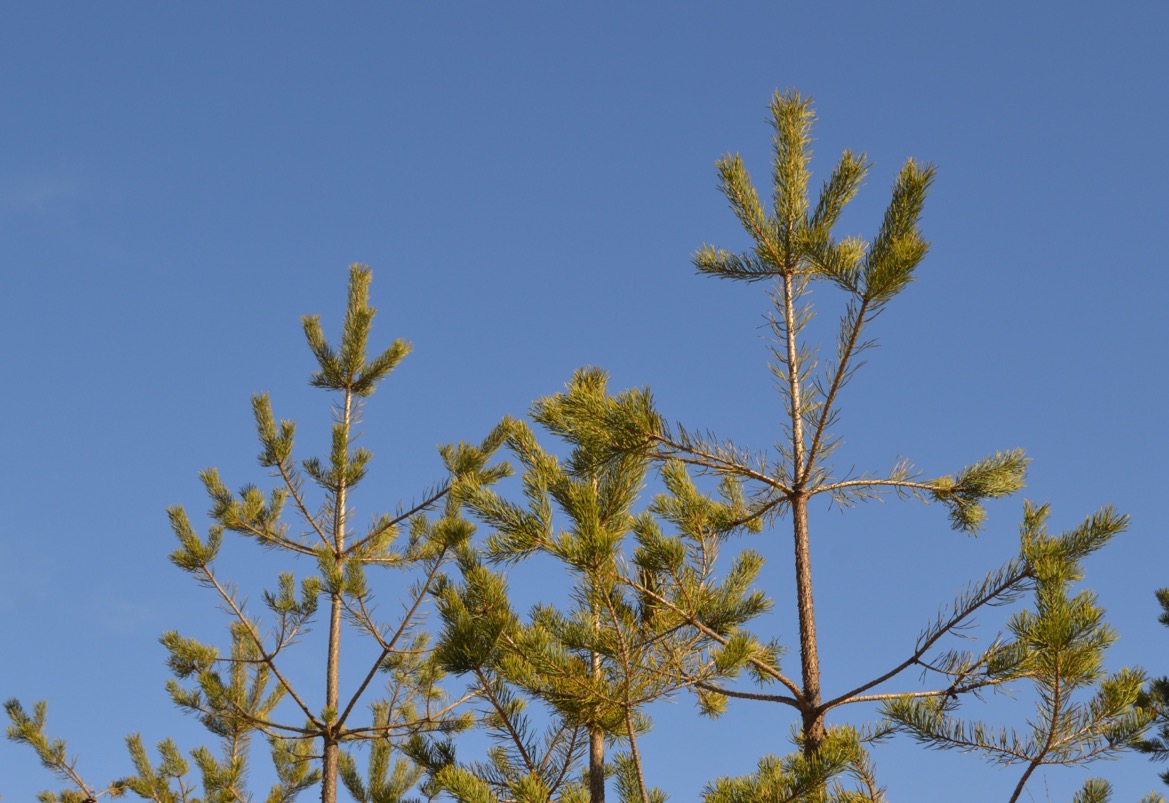 20
HAAVAN LEHDET
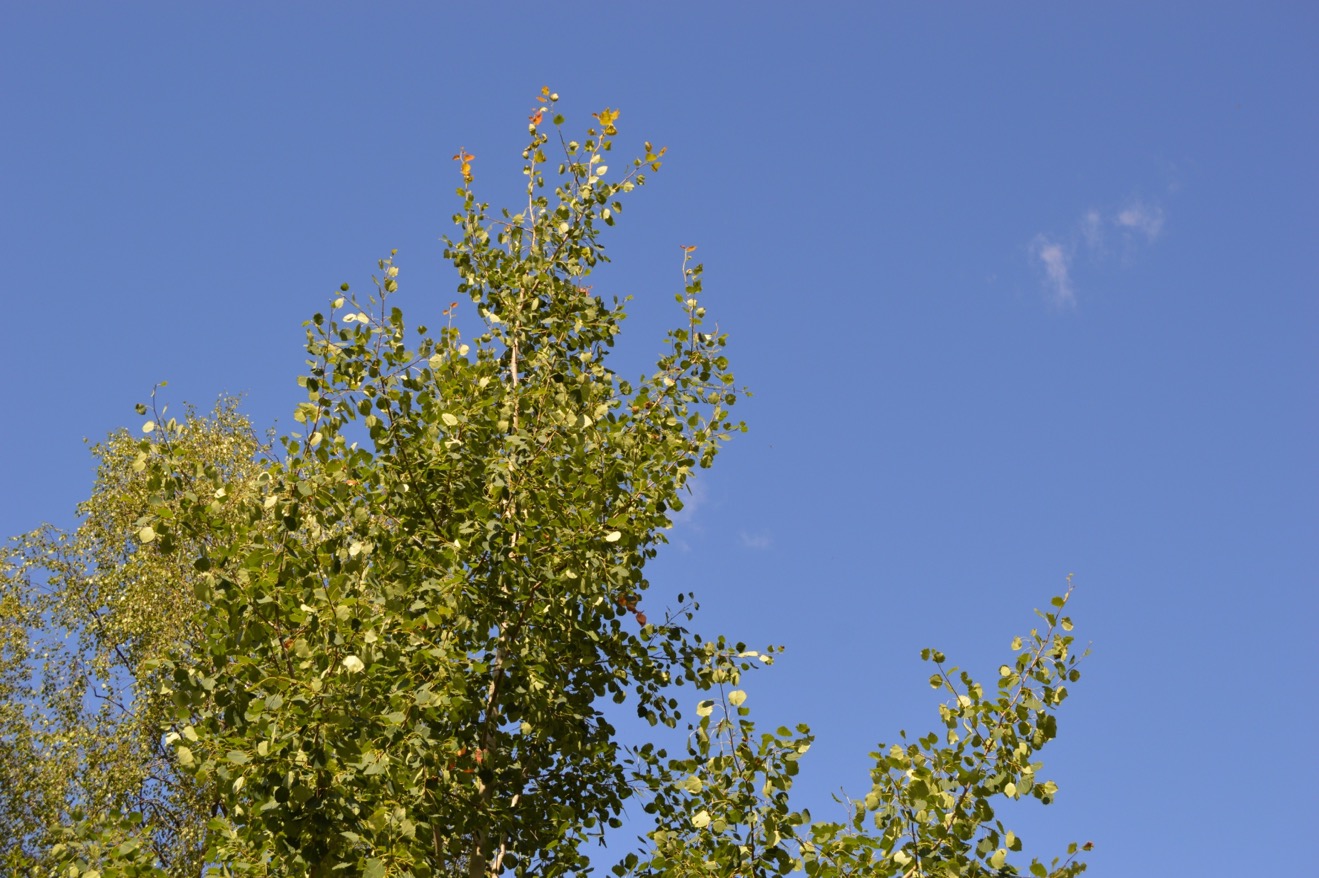 21
JATKUVA vs JAKSOLLINEN
PUUNTUOTANTO:
-MÄÄRÄ ++
-LAATU ++
-KANNATTAVUUS ++
-SOPEUTUMINEN MARKKINOIHIN ++
-SOPEUTUMINEN ILMASTOON +
-HIILEN SIDONTA +++
-LAHOPUUN TUOTANTO +-
22
MONIMUOTOISUUS
23
MONIMUOTOISUUS
TARKOITETAAN METSÄN OMIA LAJEJA KUTEN HÖMÖTIAINEN JA NIIDEN MÄÄRÄÄ – MUKAAN EIVÄT KUULU AUKEIDEN ALUEIDEN LAJIT, KUTEN HARAKKA
24
AITO METSÄ      AVOALA
METSÄN MONIMUOTOISUUS      Coates ja Steventon
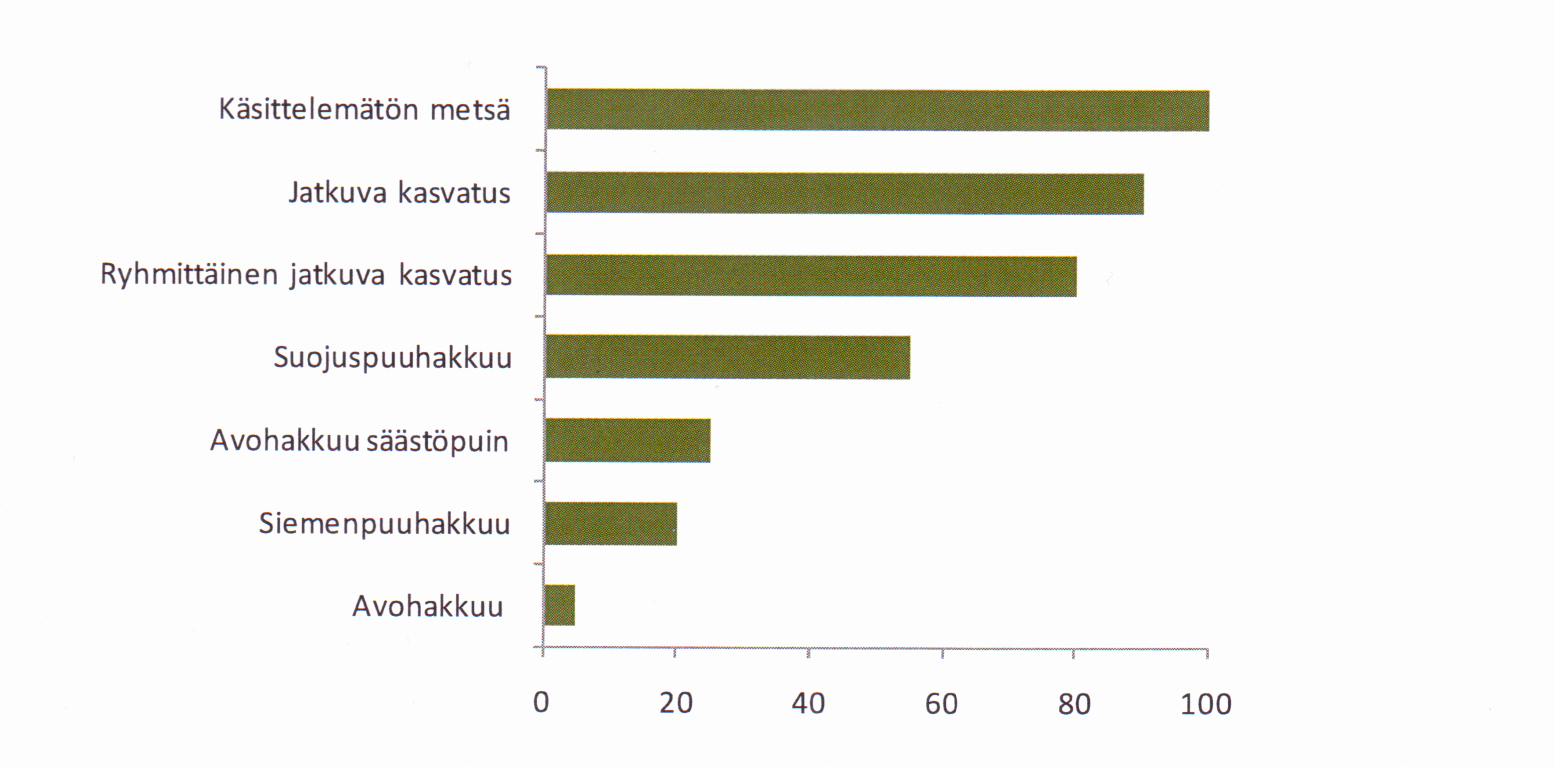 26
JATKUVA vs JAKSOLLINEN
MONIMUOTOISUUS:
- METSIKÖN SISÄINEN +++
-METSIKÖIDEN VÄLINEN +
-GENEETTINEN +
-LAJIEN SÄILYMINEN +++-
-VADELMAN MÄÄRÄ ---
-MUSTIKKA ++
-PUOLUKKA +-
-SIENET ++-
-HIRVIELÄIMET –
-METSÄKANALINNUT ++
27
Timo PUKKALA:
JATKUVAN KASVATUKSEN METSÄSSÄ VIHELTELEE PYYN LISÄKSI METSÄNOMISTAJA ja JOKAMIES
28
TUHOT
29
JATKUVA vs JAKSOLLINEN
KESTÄVYYS TUHOJA JA TAUTEJA VASTAAN:
-TUULI ja MYRSKY ++
-TULVAT ++
-TAIMITAUDIT ++
-HIRVIELÄIMET +++
-LAHOVIAT +
-MYYRÄT +++
(AVOALAN ELÄIMET KULJETTAVAT TAUTEJA)
30
YMPÄRISTÖ
MONIKÄYTTÖ ELI EKOSYSTEEMIPALVELUT
31
JATKUVA vs JAKSOLLINEN
YMPÄRISTÖN SUOJELU:
-EROOSION TORJUNTA +++
-VESIEN LAATU ++
-POHJAVESI ++
-POROTALOUS ++
-LUONTOMATKAILU ++
-MAISEMA ++
-VIRKISTYSARVOT ++
-TERVEYDEN VAALIMINEN +++
-EKOLOGISET KÄYTÄVÄT +++
32
YHTEENVETO
JATKUVALLA KASVATUKSELLA PLUSSIA (+) YHT. 62

MIINUKSIA (-) ELI PUUPELLON HYVÄKSI yht. 8

 
JATKUVA KASVATUS 8 KERTAA EDULLISEMPI
33
HAKKUUOHJE
HAKKAA TUKKIPUITA 
KASVATA kuitupuista ja alikasvoksista uusia tukkipuita
ÄLÄ PILAA YMPÄRISTÖÄ

OLE LAISKA, VIISAS JA HIEMAN AHNE
34
SUURI KYSYMYS
-MIKÄ VIKANA MINISTERIÖSSÄ JA POLIITIKOISSA, KUN EIVÄT SAA AIKAAN MUUTOKSIA SELVISSÄ ASIOISSA. TIETOA JA OHJEET OVAT OLLEET VALMIINA AINAKIN 35 VUOTTA.
35
VASTAUS:METSÄN JATKUVA KASVATUS
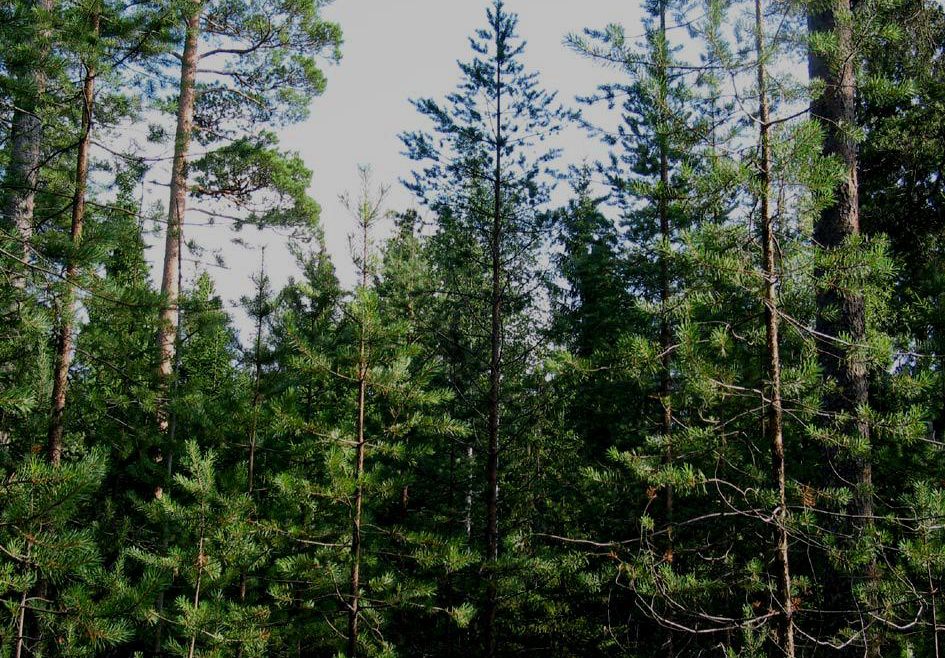 36
RISTIRIITOJA
METSÄTALOUDEN KÄYTÄNTÖ EI YMMÄRRÄ EIKÄ NOUDATA JATKUVAN KASVATUKSEN MÄÄRITELMÄÄ
37
SMYn MÄÄRITELMÄ 

Jatkuva kasvatus tarkoittaa
metsänkasvatustapaa, jossa metsästä poistetaan puita pienaukko- tai poimintahakkuin. Pienaukkohakkuissa metsään hakataan enintään 0,3 hehtaarin aukkoja, joilta poistetaan kaikki puut. Poimintahakkuissa hakkuualueelta poimitaan suurimmat puut. Jatkuvassa kasvatuksessa metsän on tarkoitus uusiutua luontaisesti, mikä tarkoittaa, että taimet syntyvät luonnollista tietä, eivät kylvämällä tai istuttamalla.
38
JK-MENETELMÄN KEHITTÄJÄT::
Jatkuvalla kasvatuksella metsä säilytetään jatkuvasti puustoisena eikä avohakkuuta tehdä. Hakkuita ovat muun muassa YLÄHARVENNUS, YLISPUUHAKKUU JA ERIRAKENTEISHAKKUU. Joitakin isoimpia puita säästetään maiseman, monimuotoisuuden ja puuston rakenteen säilyttämiseksi sekä geenipankiksi ja poronhoitoalueella luppopuiksi. Lahopuita ei poisteta eikä maata muokata eikä ojiteta.
39